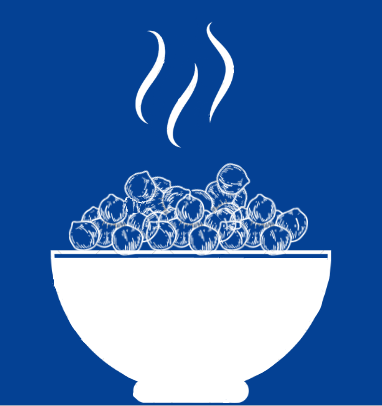 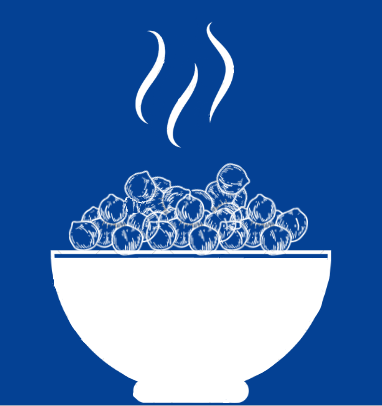 25.09.2023
2
Präsentationstitel/Autor/Veranstaltung
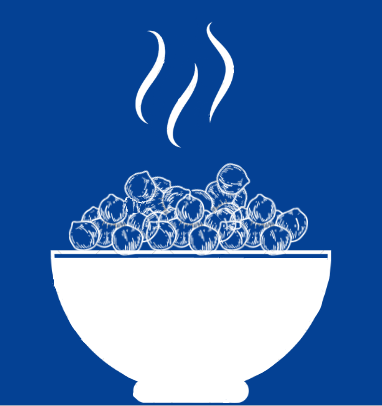 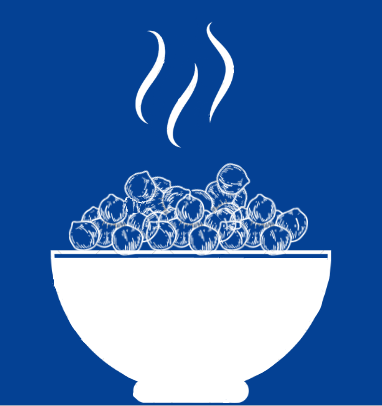 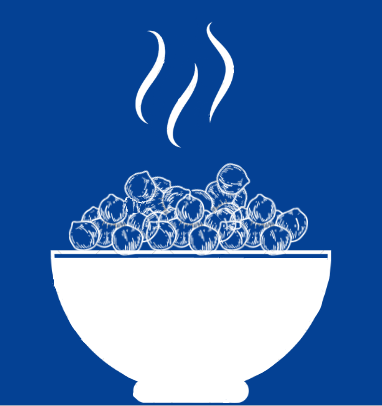